PREVENTION OF COVID 19 (HOSPITAL SETTING)
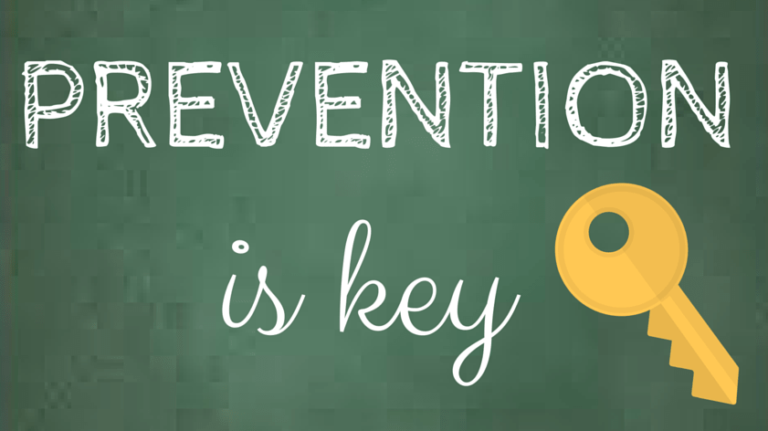 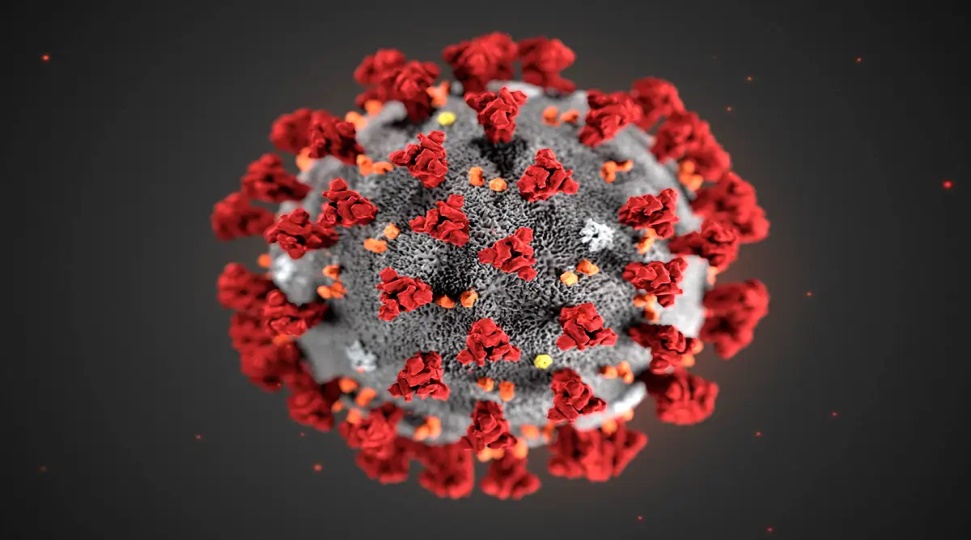 IPC strategies to prevent or limit transmission in health care settings
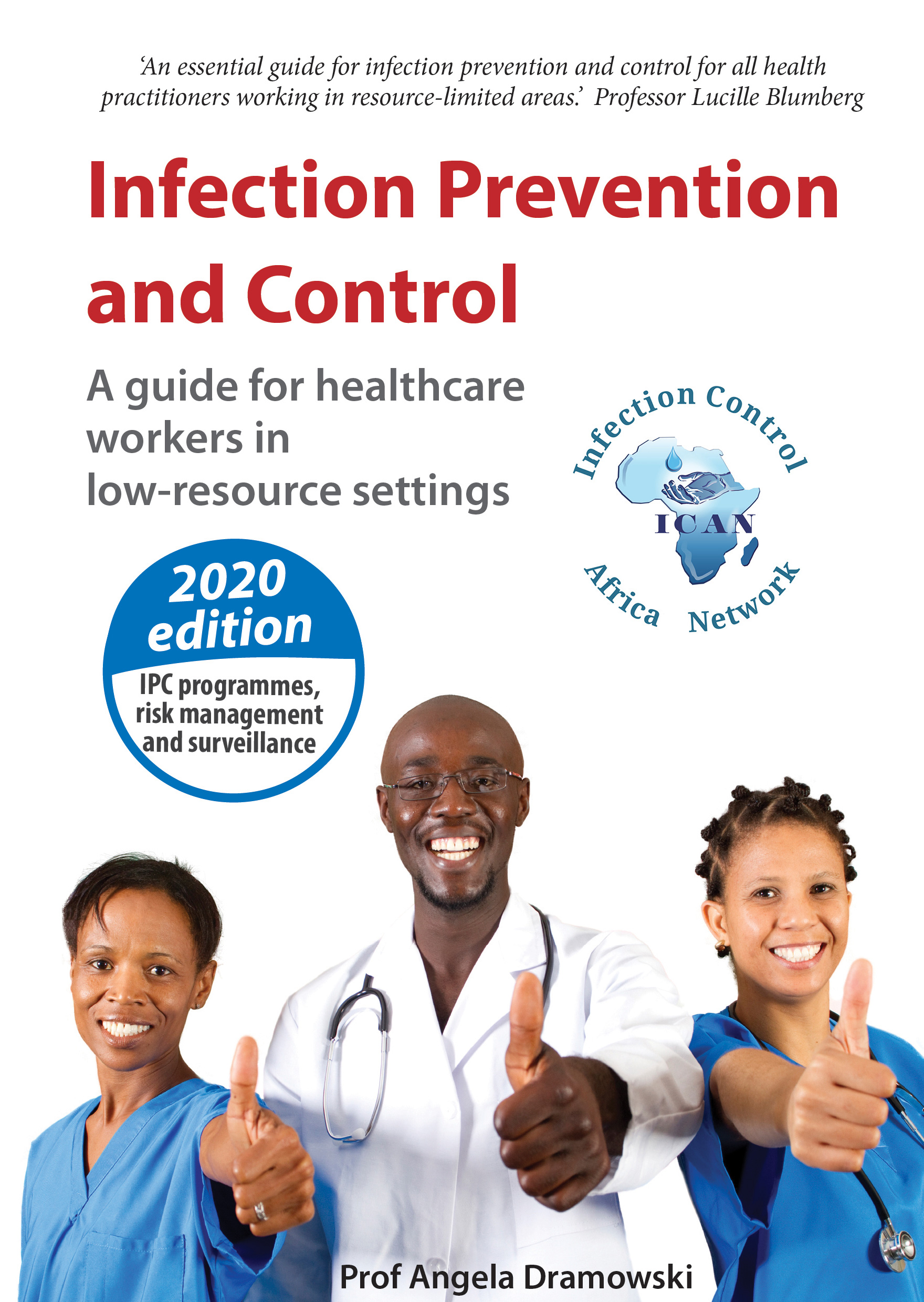 Ensuring triage, early recognition and source control
Managing ill Patients Seeking Care
Admit
Specific management  protocols
Safe transport  and discharge  home
TRIAGE
Prevent overcrowding
Conduct rapid triage
Family members should wait outside the triage area
Ask patients with respiratory symptoms to wear  face mask, follow respiratory and hand hygiene
Ensure at least 1 m distance between patients
Maintain a one way flow of patients and staff
HOSPITAL ADMISSION AND PATIENT PLACEMENT
Place patients with COVID-19 infection in single well ventilated room when possible.
If single isolation rooms not possible
Keep patients in well ventilated wards
Cohort patients with the same diagnosis in one area/ward
Assign trained and experienced healthcare  workers.
Applying standard precautions
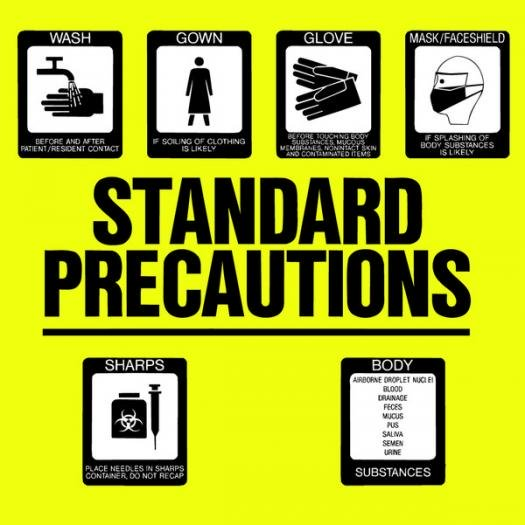 ELEMENTS OF STANDARD PRECAUTIONS
Hand hygiene
Respiratory hygiene (cough etiquette)
PPE according to the risk
Safe injection practices, sharps management and injury  prevention
Cleaning and disinfection of patient care  equipment
Environmental cleaning
Safe handling and cleaning of soiled linen
Waste management
HAND AND RESPIRATORY HYGIENE
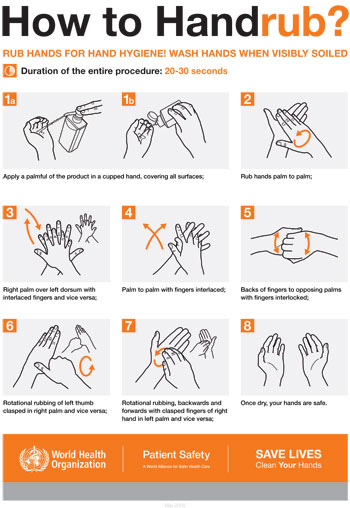 PPE for use in health care for COVID-19
Goggle
Face Mask
N95 Mask	Face shield
Eyes + Face
Eyes
Nose + mouth
Nose + mouth
Apron
Shoe cover
Head cover
Gloves
Gown
Head + hair
Body
Hands
Feet
Body
Seven steps to safe injections
https://www.who.int/infection-prevention/tools/injections/training-education/en/
CLEANING SOILED BEDDING, TOWELS AND CLOTHES FROM  PATIENTS WITH COVID-19
Hospital disinfectants:
70% ethyl alcohol for small areas -reusable dedicated equipment  (e.g., thermometers)
Sodium hypochlorite at 1% for surface disinfection.
Soiled linen should be placed in clearly labelled, leak-proof bags or containers,  carefully removing any solid excrement and putting in covered bucket to dispose of in  the toilet
SPILL MANAGEMENT
Use disinfectant: hypochlorite
1% for small spills
10% for large spills
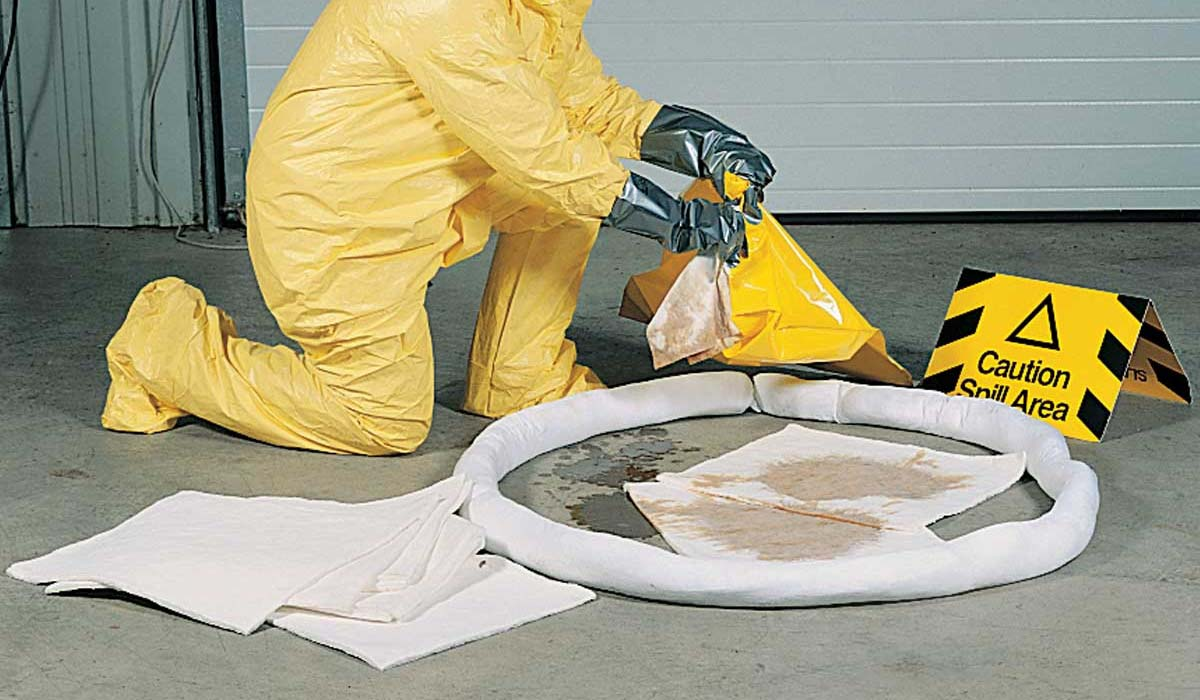 PREVENTION OF INFECTION IN HOSPITAL
Patient should be in a single room.
Cohort: all patients with respiratory illness should be in a single room or minimum 1m away from other patients when for a room with droplet/contact precautions.
Natural ventilation with air flow of at least 160L/s per patient.
Negative pressure room with at least 12 air changes (ACH) per hour.
PREVENTION OF INFECTION IN HOSPITAL
Following respiratory hygiene measures.
Offer a medical mask to patients with suspected COVID-19 while they are in waiting/public areas.
Perform hand hygiene after contact with respiratory secretions.
For HCW’s
Perform procedures in an adequately ventilated room or in negative- pressure rooms.
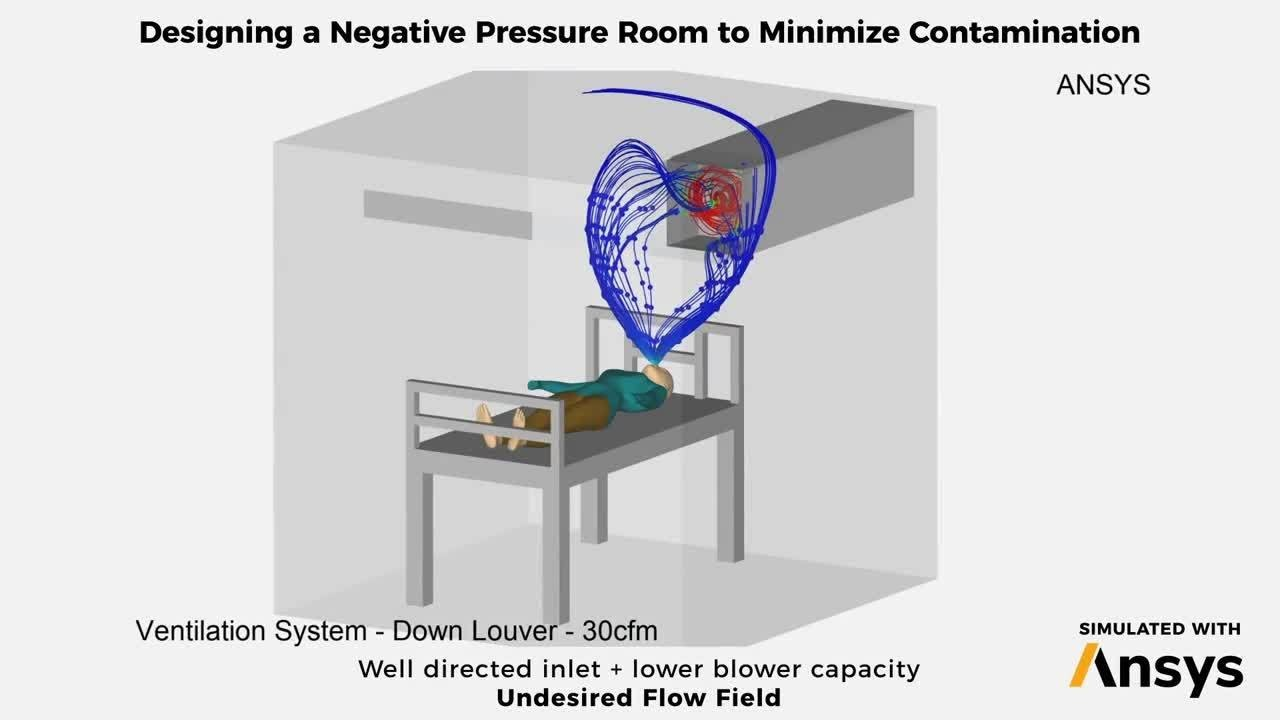 For HCW’s
Use a particulate respirator certified N95. 
Use eye protection (i.e. goggles or a face shield);
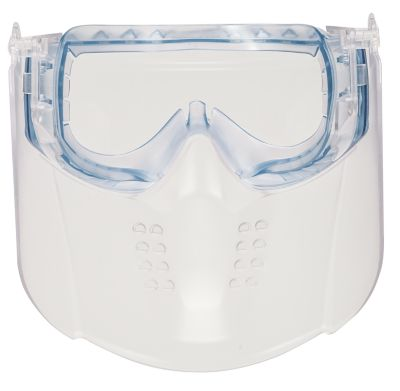 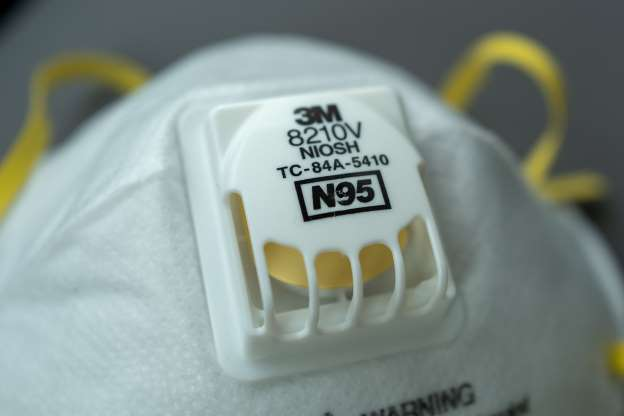 For HCW’s
Wear a clean, non-sterile, long-sleeved gown and gloves. 
If gowns are not fluid-resistant, HCWs should use a waterproof apron for procedures expected to create high volumes of fluid that might penetrate the gown.
Limit the number of persons present in the room.
IMPLEMENTING ADMINISTRATIVE CONTROLS
Developing policies on the early recognition of acute respiratory infection potentially caused by COVID-19 virus; 
Ensuring access to prompt laboratory testing for preventing overcrowding, especially in emergency departments; 
Appropriately isolating hospitalized patients. 
Ensuring adequate supplies of  PPE.
Provision of adequate training for HCWs.
Ensuring an adequate patient-to-staff ratio
USING ENVIRONMENTAL AND ENGINEERING CONTROLS
Adequate ventilation in all areas in the health care facility, as well as adequate environmental cleaning.
Separation of at least 1 metre should be maintained between all patients. 
Cleaning environmental surfaces with water and detergent and applying commonly used hospital disinfectants.
 Manage laundry, food service utensils and medical waste in accordance with safe routine procedures.
Biomedical waste management
Labelling of BMW bags
Label should be non-washable and prominently visible
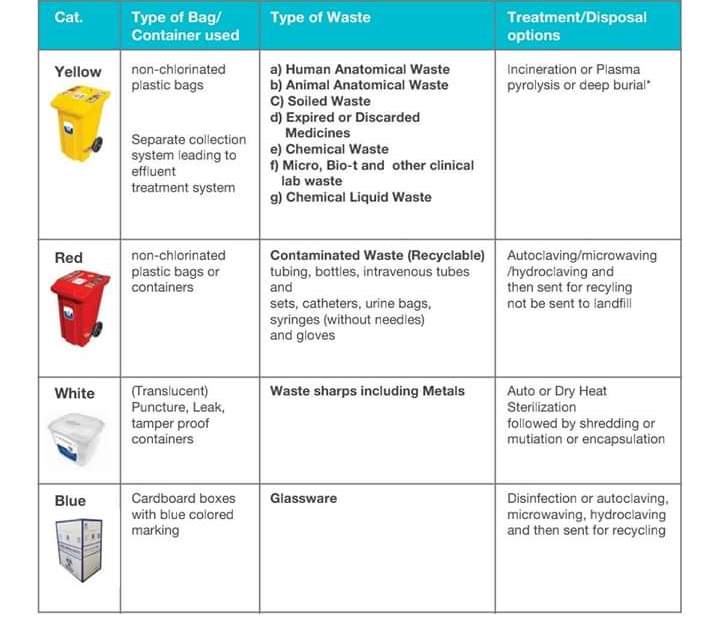 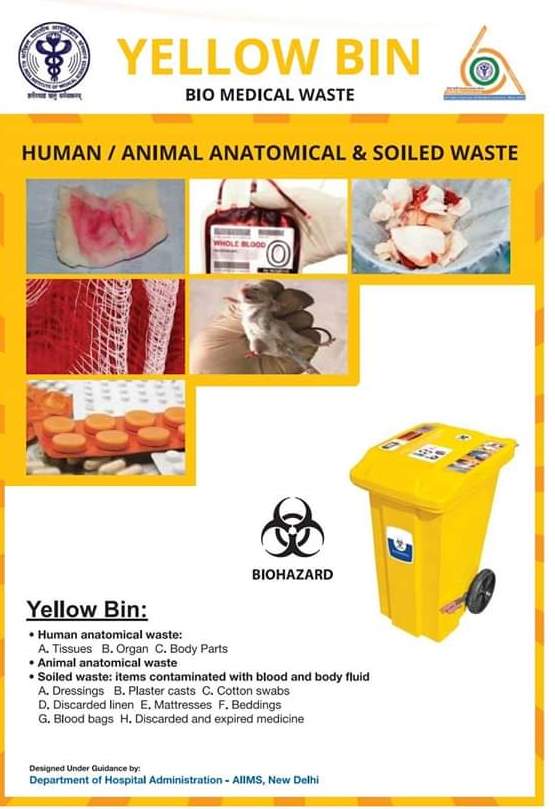 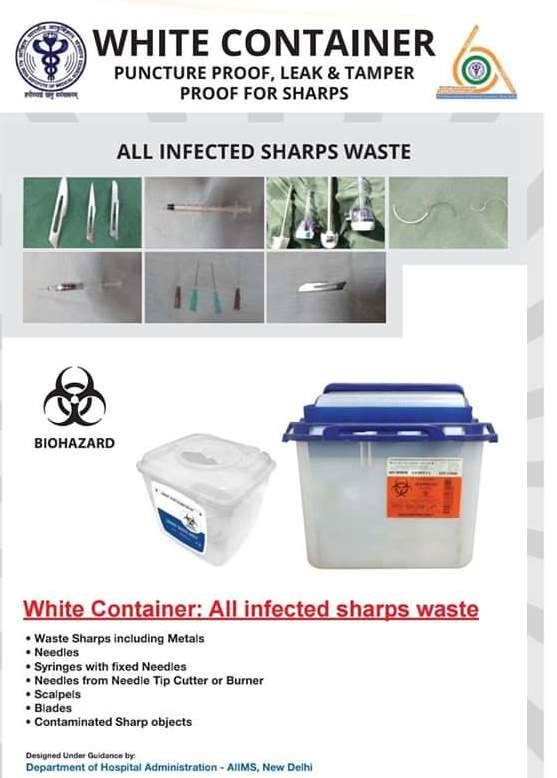 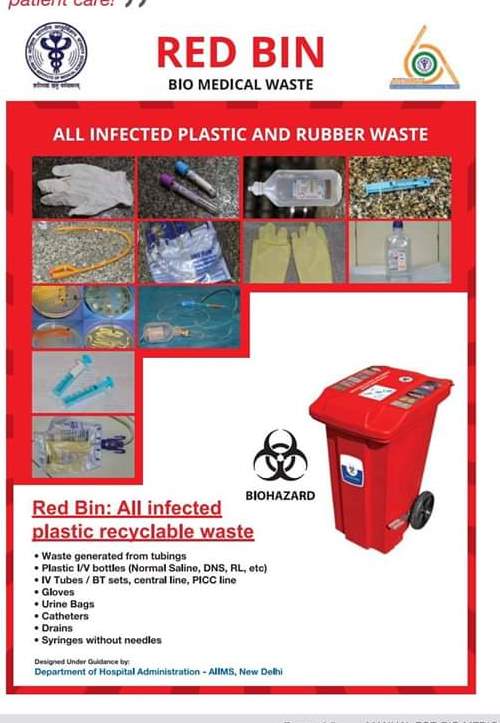 CONCLUSION
Thank you